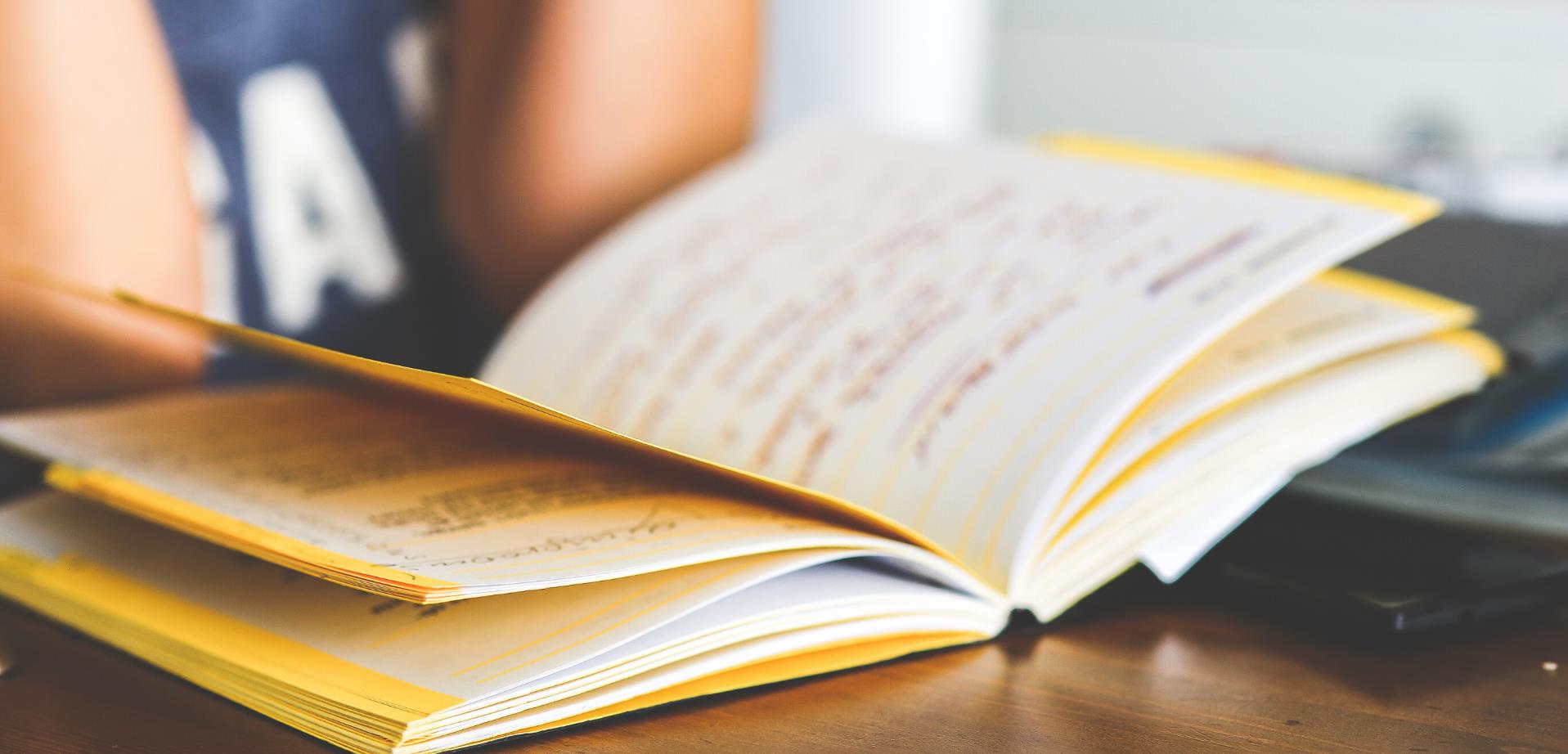 МЕХАНИЗМЫ УПРАВЛЕНИЯ КАЧЕСТВОМ ОБРАЗОВАНИЯ КАК УСЛОВИЕ РЕАЛИЗАЦИИ НАЦИОНАЛЬНОГО ПРОЕКТА «ОБРАЗОВАНИЕ»
Министерство образования Красноярского края
[Speaker Notes: Краевая школа управления в ноябре 2019 года была посвящена обсуждению механизмов управления КО на региональном и муниципальном уровнях с дальнейшим заделом на организацию обсуждений на уровне образовательных организаций]
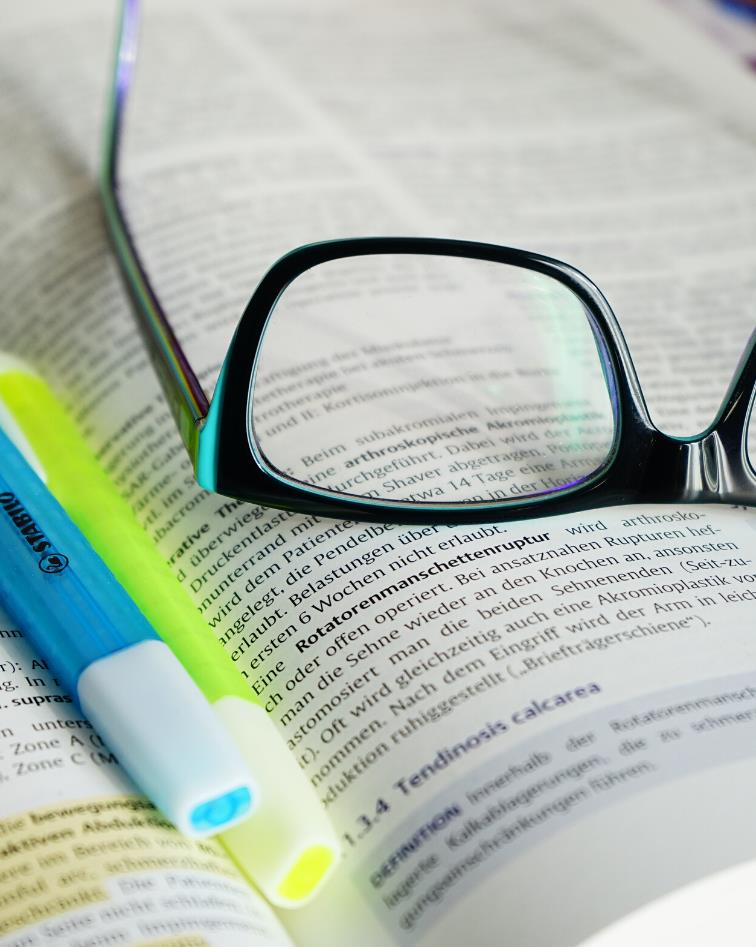 Степень соответствия образовательной деятельности и подготовки обучающегося федеральным государственным образовательным стандартам, образовательным стандартам, федеральным государственным требованиям
Качество образования
и/или
Степень соответствия образовательной деятельности и подготовки обучающегося потребностям физического или юридического лица, в интересах которого осуществляется образовательная деятельность, в т.ч. степень достижения планируемых результатов образовательной программы
[Speaker Notes: Давайте для начала вспомним и определим понятие КО- это комплексная хаоактеристика образовательной деятельности и подготовки обучающегося, выражающая степень их соответствия ФГОС и ФГТ и  потребностям физического и юридического лица, , в интересах которого осуществляется образовательная деятельность, в т.ч. степень достижения планируемых результатов образовательной программы. Таким образом понятие КО имеет двоякую природу и вполне естественно, что закон относит оценку КО к одной из функций управления системой образования.]
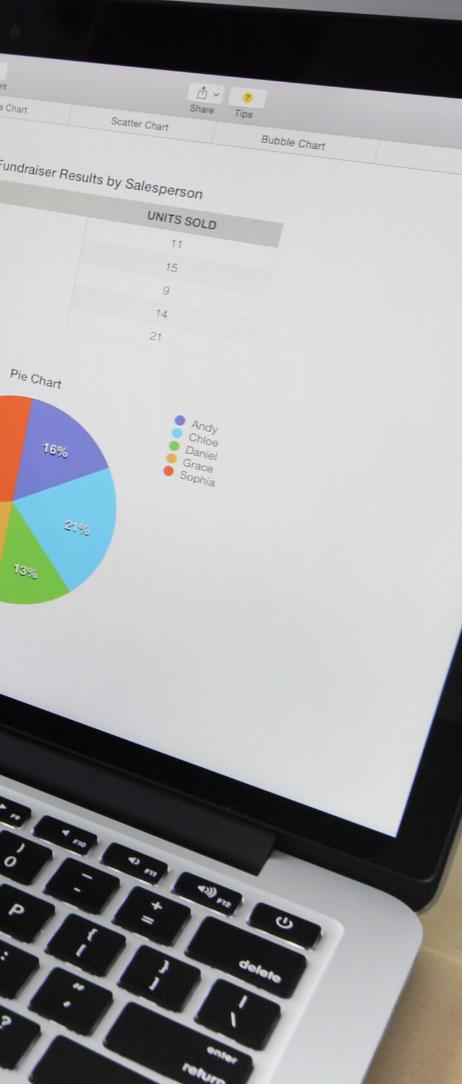 2019
PISA
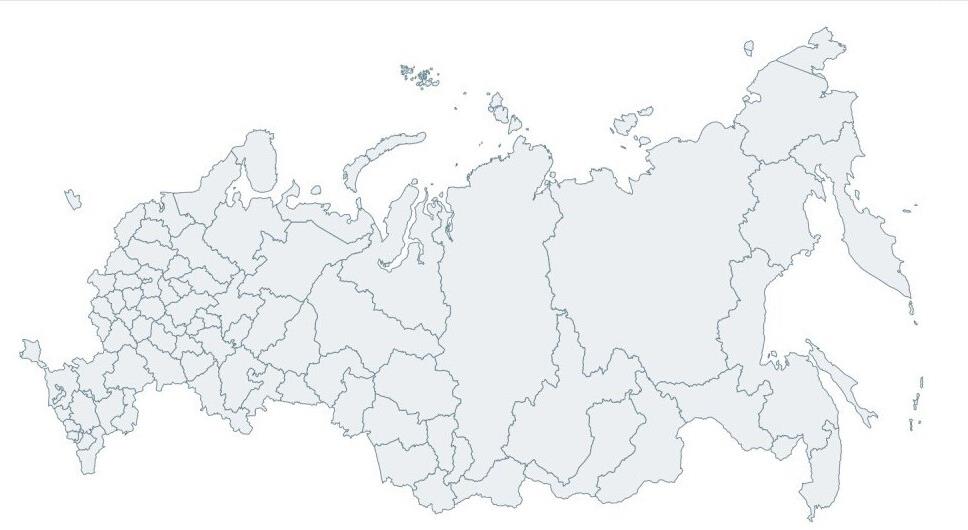 Крупнейшая международная программа по оценке учебных достижений
Исследование проводится среди 15-летних школьников
Ежегодное исследование качества образования на инструменте "PISA для школ"
Республика Саха (Якутия)
Вологодская область
Ямало-Ненецкий АО
Брянская область
Ивановская область
Липецкая область
Ульяновская область
Саратовская область
Краснодарский край
Томская область
Ставропольский край
Республика Бурятия
Кабардино-Балкарская 
Республика
Иркутская область
[Speaker Notes: Инструментом оценки КО , позволяющим получить данные о вхождении РФ в десятку лучших стран мира по качеству общего образования к 2024 году являются стандартные международные исследования PISA (крупнейшая международная программа по оценке учебных достижений, которая реализуется под эгидой организации экономического сотрудничества и развития. Проводятся 1 раз в 3 года среди 15-летних школьников по всему миру). Проверяются математическая и естественнонаучная грамотности и грамотность чтения. У нас в стране предполагается ежегодное исследование на инструменте PISA для школ (исследования вне цикла с получением сопоставимых данных с предыдущим исследованием). Часть территорий в 2019 году. Исследования в компьютерной форме]
ФУНКЦИОНАЛЬНАЯ ГРАМОТНОСТЬ
2021
Математическая грамотность 
Читательская грамотность
Естественнонаучная грамотность
Финансовая грамотность
Глобальные компетенции 
Креативное мышление
30% школ
[Speaker Notes: В Красноярском крае исследования будут проводится в 2021 году – более 320 школ. Выборка осуществляется экспертами международного уровня.
В 2020 году управленческие и педагогические команды всех школ должны ясно понимать какие именно результаты оцениваются международными инструментами и самое главное – владеть способами и их формирования.
Таким образом, в настоящее время мы имеем дело с усложнением системы образовательного результата. С одной стороны нам нужно обеспечить формирование функциональной грамотности , с другой стороны образовательные результаты, проверяемые во время итоговых процедур – ЕГЭ, ОГЕ, ВПР.
 Почему именно функциональная грамотность как новый образовательный результат? Потому что именно по мнению экспертов становление ФГ позволит обеспечить вхождение РФ в 10 ведущих стран. Составляющие ФГ – 6 (перечислены на слайде)]
В РАМКАХ РИСК-ОРИЕНТИРОВАННОГО ПОДХОДА БУДУТ ПРОВЕРЯТЬСЯ ШКОЛЫ С НИЗКИМИ РЕЗУЛЬТАТАМИ, ЧТОБЫ ОКАЗАТЬ ИМ МАКСИМАЛЬНУЮ ПОМОЩЬ, И ШКОЛЫ, КОТОРЫЕ БУДУТ ПОКАЗЫВАТЬ НЕОБЪЕКТИВНЫЕ РЕЗУЛЬТАТЫ
СЕРГЕЙ СЕРГЕЕВИЧ КРАВЦОВ, РУКОВОДИТЕЛЬ РОСОБРНАДЗОРА
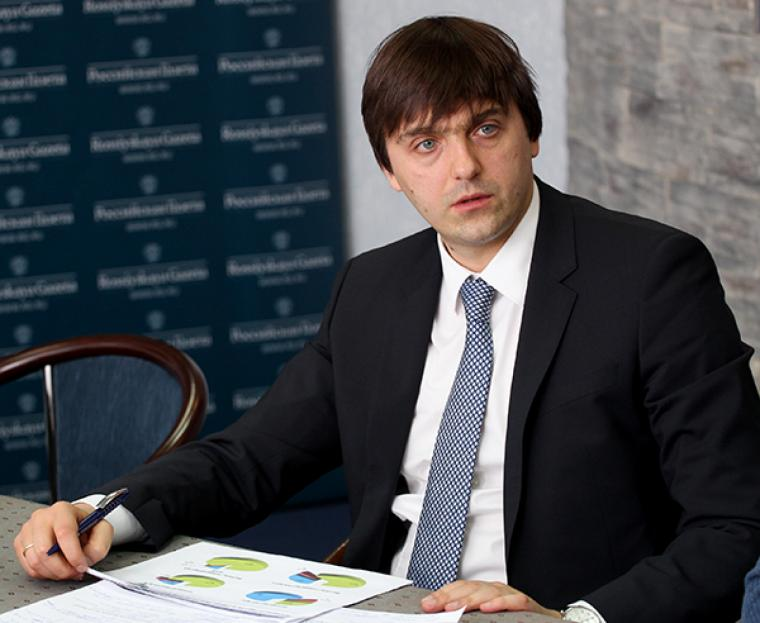 [Speaker Notes: Еще один актуальный вопрос – реализация механизмов «регуляторной гильотины» которую предстоит осуществить в течение ближайшего года, так как с 1 января 2021 действующие нормативные правовые акты в сфере контрольно-надзорной деятельности утратят силу и поэтому внимание уделяется формированию новой модели контрольно-надзорной деятельности  в сфере образования и науки.
Ключевыми элементами новой модели должны стать: переход от формальных процедур контроля, когда проверяются данные на бумаге, к реальной оценке знаний, смещение акцентов от проверок и наказаний по фактам выявленных нарушений к проведению мониторингов и выработке рекомендаций по развитию, реализация мер профилактики нарушений, дифференциация подходов к регламентации контрольно-надзорной деятельности по видам и уровням образования, привлечение к мониторингам высшего и среднего специального образования, представителей работодателей.
«Регуляторная гильотина» будет иметь два направления: модернизация процедур государственной регламентации образовательной деятельности (лицензирования, государственной аккредитации, федерального государственно контроля качества образования и надзора в сфере образования) и актуализация лицензионных требований к образовательной деятельности с учетом риск-ориентированного подхода и современного уровня технологического развития.
Модель «регуляторной гильотины» строится на уходе от проверок и наказаний как приоритетных задач к мониторингам и рекомендациям по развитию.
При выборе контрольно-надзорных мероприятий должен применяться риск-ориентированный подход, при котором образовательные организации будут подвергаться постоянному мониторингу в целях отнесения к одной из четырех категорий риска: низкий риск, умеренный риск (плановый контроль раз в 2-6 лет), значительный риск (плановый контроль раз в 1-4 года) и чрезвычайно высокий риск (плановый контроль 1-2 раза в год).
По словам Кравцова В РАМКАХ РИСК-ОРИЕНТИРОВАННОГО ПОДХОДА БУДУТ ПРОВЕРЯТЬСЯ ШКОЛЫ С НИЗКИМИ РЕЗУЛЬТАТАМИ, ЧТОБЫ ОКАЗАТЬ ИМ МАКСИМАЛЬНУЮ ПОМОЩЬ, И ШКОЛЫ, КОТОРЫЕ БУДУТ ПОКАЗЫВАТЬ НЕОБЪЕКТИВНЫЕ РЕЗУЛЬТАТЫ]
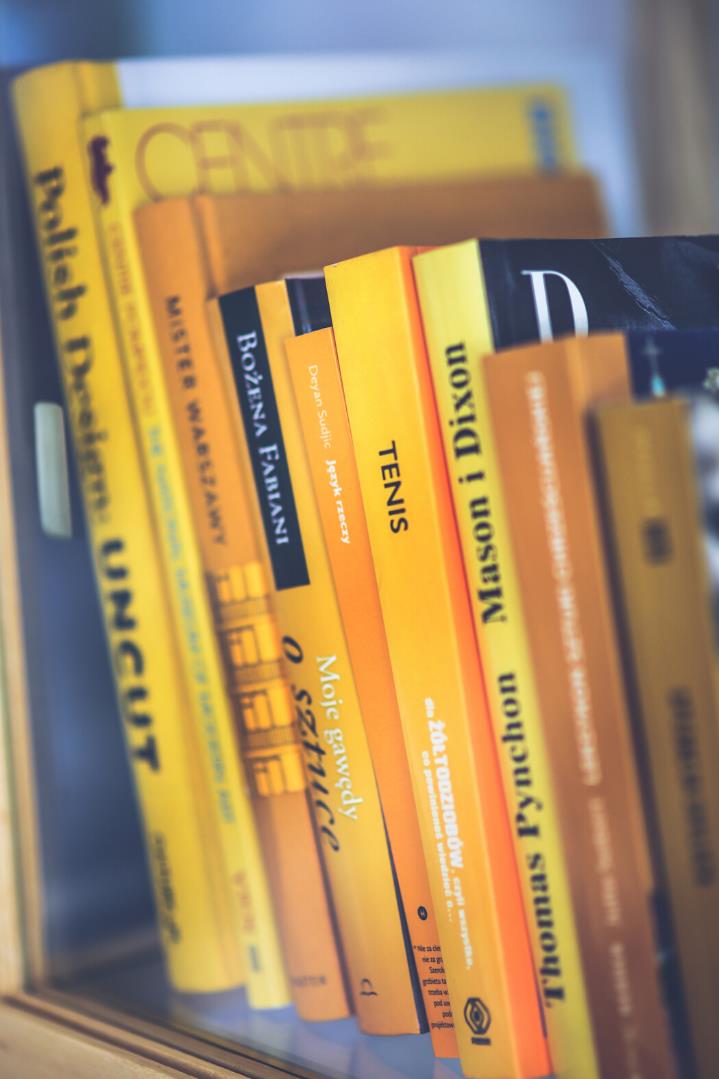 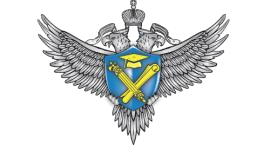 Обоснование
целей
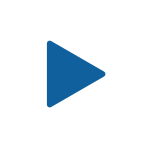 Выбор
70 %
показателей,
Управленческие
Структура
методов сбора
решения
рейтингового
информации
балла
30%
Анализ,
Мониторинг
рекомендации
[Speaker Notes: Реализация этих амбициозных задач в существующих условиях возможна при совершенствовании процесса управления. РОСОБРНАДЗОРА для повышения качества образования предложил модель включающую объекты или системы управления и обозначил критерии оценки эффективности управленческих механизмов.
Сам процесс управления рассматривается как последовательность действий от постановки целей до принятия управленческих решений. Вес баллов по 2-мкомпонентам –Обоснование целей и Выбор показателей, методов сбора информации составляет более 2/3 от общего рейтингового бала]
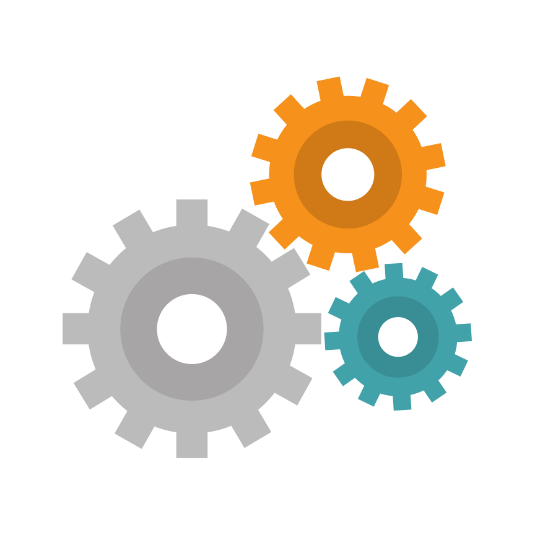 Система оценки качества подготовки обучающихся
Система обеспечения объективности процедур оценки качества образования
Система мониторинга эффективности руководителей образовательных организаций  
Система мониторинга качества повышения квалификации педагогов
Система методической работы 
Система работы со школами с низкими образовательными результатами
Система развития таланта 
Система профориентации.
МЕХАНИЗМЫ УПРАВЛЕНИЯ
КАЧЕСТВОМ ОБРАЗОВАНИЯ
[Speaker Notes: На протяжении 2-х лет, 2018-2019 годы с федерального уровня отслеживаются следующие региональные механизмы управления качеством образования]
РЕЗУЛЬТАТ РЕГИОНА:
РЕГИОН:
РЕЙТИНГ РЕГИОНА:
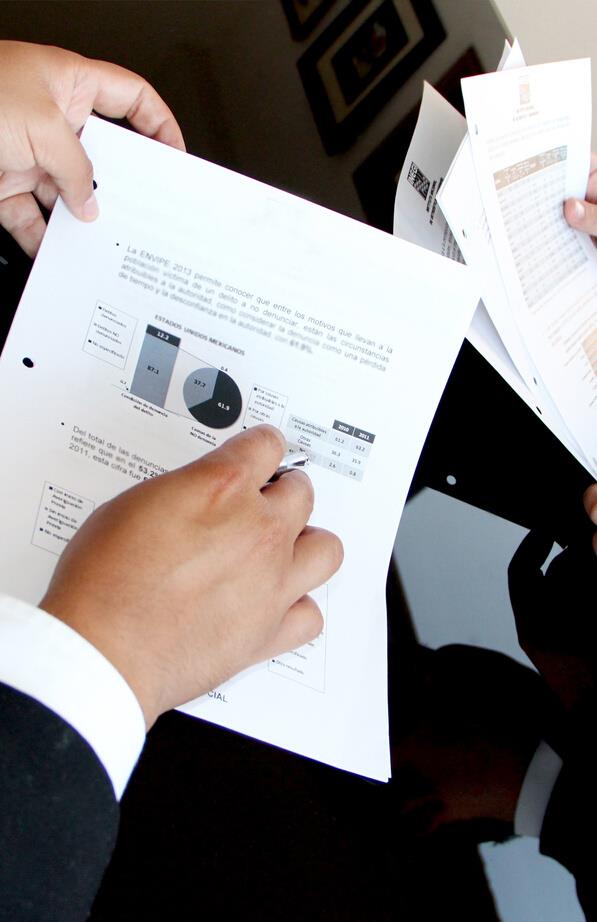 Анализ региональных управленческих механизмов
62 балла/137 баллов
Красноярский край
22 место/85 субъектов
[Speaker Notes: В 2019 году наш край  -22 место, в 2018 мы входили в десятку и были 8.]
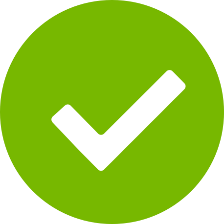 СИСТЕМА ОЦЕНКИ КАЧЕСТВА ПОДГОТОВКИ ОБУЧАЮЩИХСЯ
СИСТЕМА ОБЕСПЕЧЕНИЯ ОБЪЕКТИВНОСТИ ПРОЦЕДУР
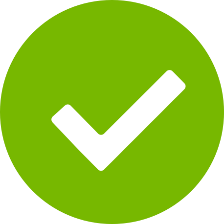 ИНТЕГРИРОВАННАЯ ОЦЕНКА КАЧЕСТВА И ОБЪЕКТИВНОСТИ ПРОВЕДЕНИЯ ОСНОВНОГО ПЕРИОДА ЕГЭ, 
ГИА-9 И ИНЫХ ОЦЕНОЧНЫХ ПРОЦЕДУР В 2019 ГОДУ
РЕГИОН Красноярский край
 :
МЕСТО В РЕЙТИНГЕ

65/85
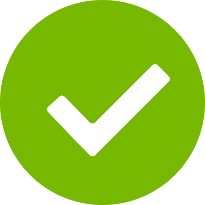 СИСТЕМА РАЗВИТИЯ ТАЛАНТА
САЙТ И БАЗА ДАННЫХ
«ОДАРЕННЫЕ ДЕТИ КРАСНОЯРЬЯ»
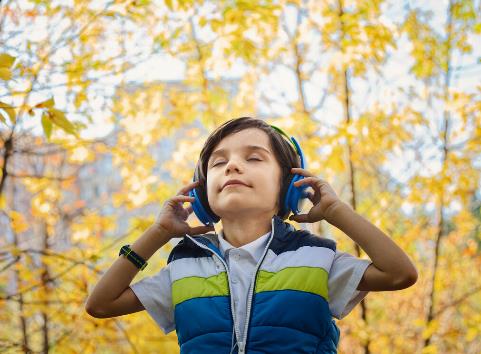 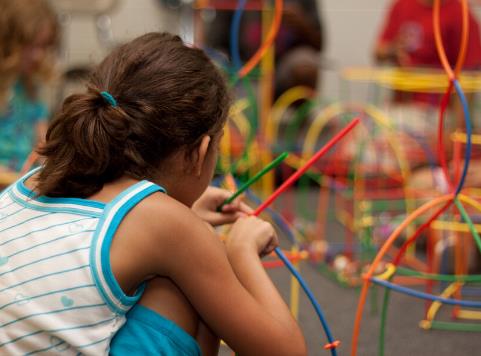 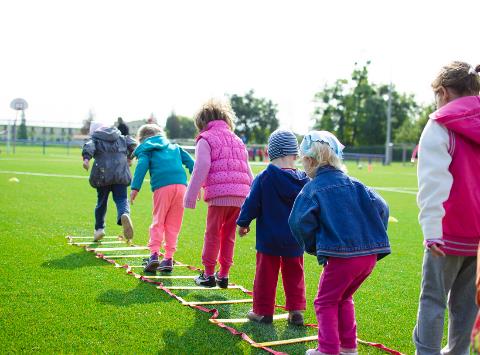 ПРОБЛЕМЫ
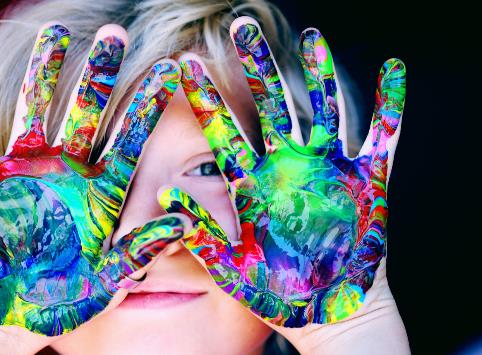 БОЛЬШЕЕ ВНИМАНИЕ УДЕЛЯЕТСЯ ДЕФИЦИТАМ, ЧЕМ СКРЫТЫМ ВОЗМОЖНОСТЯМ
ПОДДЕРЖКА И РАЗВИТИЕ ТАЛАНТОВ НА ОСНОВАНИИ ПЕДАГОГИЧЕСКОЙ ИНТУИЦИИ, А НЕ НА ОСНОВЕ ВЫВЕРЕННЫХ ПЕДАГОГИЧЕСКИХ ТЕХНОЛОГИЙ
СПОНТАННОЕ ВЫЯВЛЕНИЕ ТАЛАНТОВ,
А НЕ ЗА СЧЕТ ЗАКРЕПЛЕННЫХ И ВОСПРОИЗВОДИМЫХ
УПРАВЛЕНЧЕСКИХ РЕШЕНИЙ
НЕТ МЕСТА ПРЕЗЕНТАЦИИ ОПЫТА
ОТСУТСТВИЕ ЦЕЛОСТНОЙ СИСТЕМНОЙ РАБОТЫ С ТАЛАНТАМИ
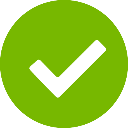 СИСТЕМА РАЗВИТИЯ ТАЛАНТА: действия и показатели
Действия
Показатели эффективности
Наличие муниципальной Программы развития и поддержки талантов.
Динамика вовлечения школьников в участники всероссийских предметных олимпиад.
Количество ИОП для одаренных школьников 
% педагогов, освоивших методики диагностики, развития и сопровождения одаренности
% педагогов, имеющих достаточную предметную подготовку
Разработка муниципальной программы
 мероприятий, направленной на:на
Формирование у педагогических работников необходимых  компетентностей и запроса на повышение квалификации
Способность организовать предметную подготовку школьников к участию во всероссийских предметных олимпиадах на необходимом для этого уровне
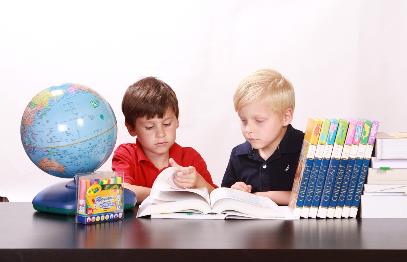 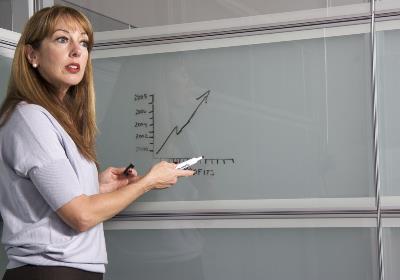 Наличие муниципальной Программы развития и поддержки талантов, и степень ее реализации
Динамика вовлечения школьников в участники всероссийских предметных олимпиад.
Количество ИОП для одаренных школьников 
% педагогов, освоивших методики диагностики, развития и сопровождения одаренности
% педагогов, имеющих предметную подготовку на необходимом уровне.
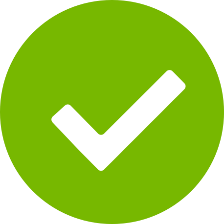 СИСТЕМА ПРОФОРИЕНТАЦИИ
С 2016 г
Проекты системы профориентации в Красноярском крае
Программа ранней профессиональной подготовки и профориентации школьников ЮниорПрофи (JuniorSkills)
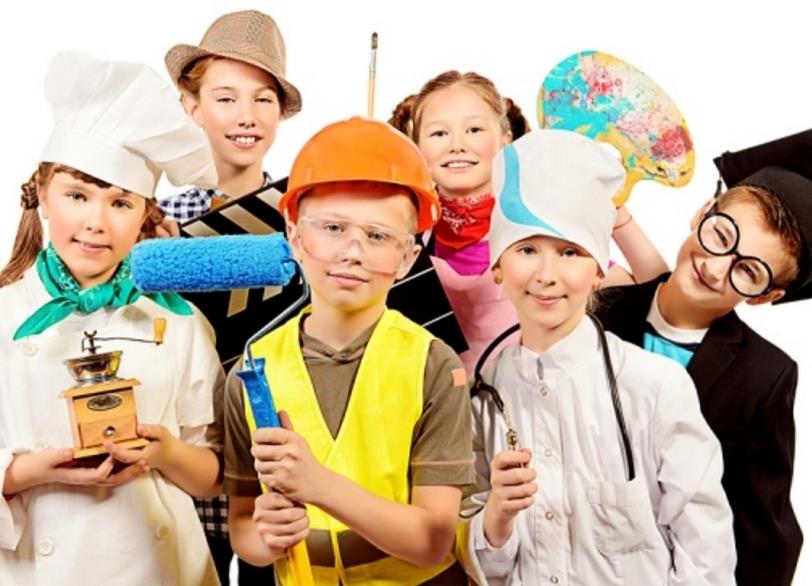 С 2019 г
Красноярский край стал победителем конкурсного отбора на право реализации проекта «Билет в будущее»
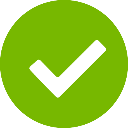 СИСТЕМА ПРОФОРИЕНТАЦИИ: ПРОБЛЕМЫ  И ДЕЙСТВИЯ
ПРОБЛЕМА
РЕШЕНИЕ
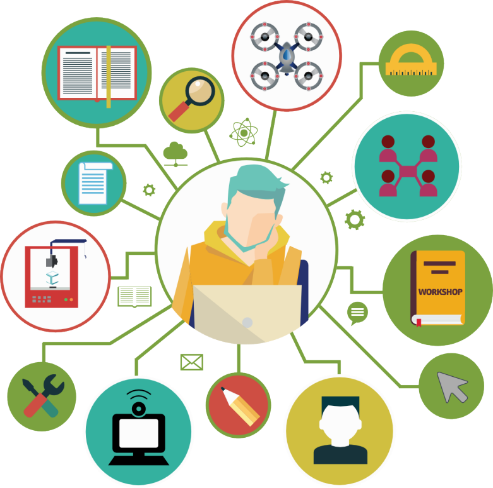 Отсутствие системного взаимодействия между образовательными организациями общего, дополнительного и профессионального образования
На уровне региона: создание межведомственной координационной комиссии по реализации проекта
На уровне муниципалитетов: создание муниципальных дорожных карт по реализации полного цикла проекта
СИСТЕМА РАБОТЫ СО ШКОЛАМИ С НИЗКИМИ ОБРАЗОВАТЕЛЬНЫМИ РЕЗУЛЬТАТАМИ
36 школ из 25 муниципалитетов
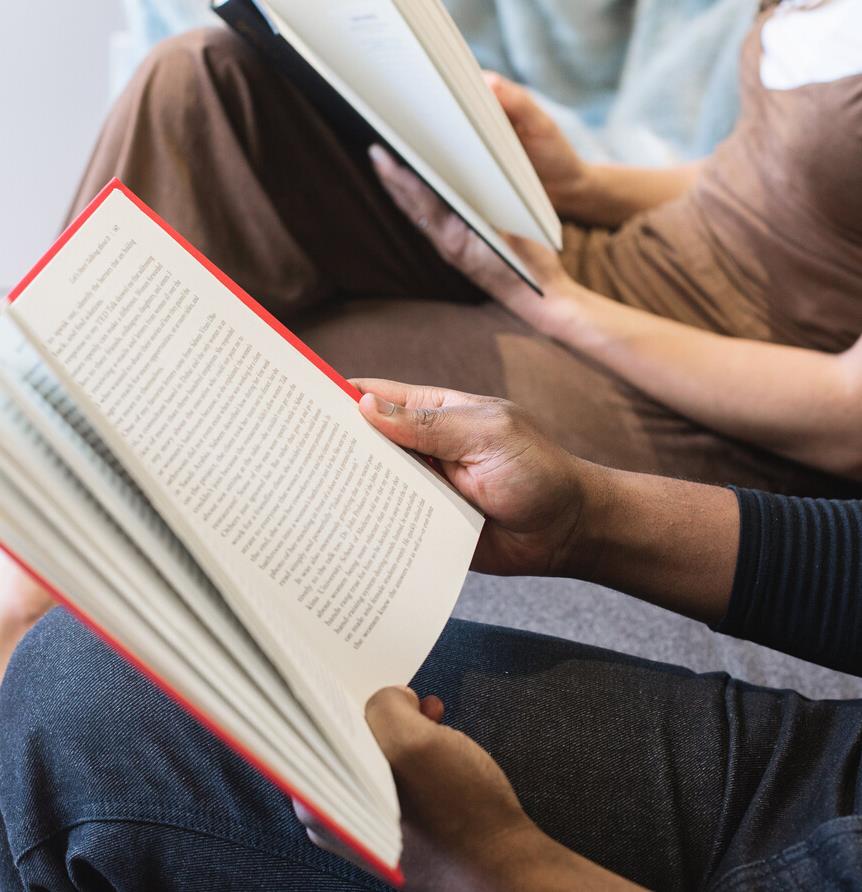 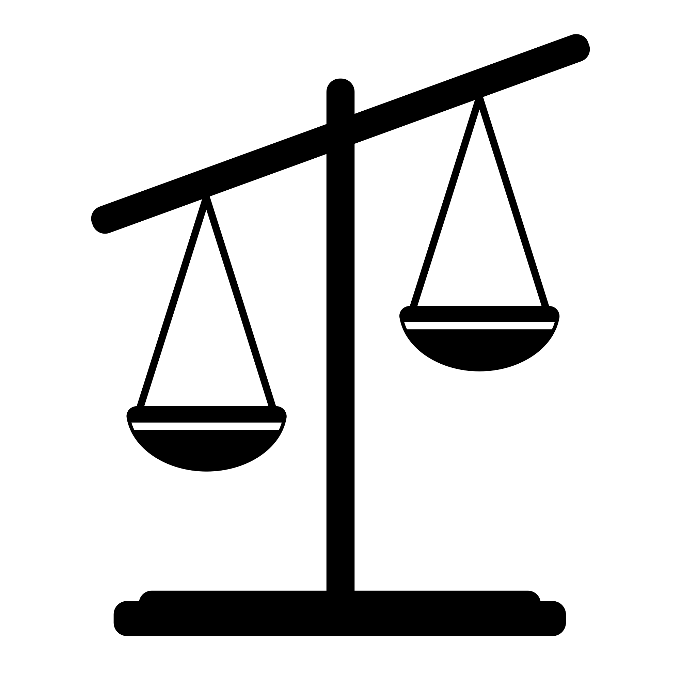 Краевой проект 
«Повышение качества образования в школах с низкими  результатами обучения и в школах, функционирующих в неблагоприятных социальных условиях, путем реализации региональных проектов и распространение их результатов»
В крае более 400 школ  с низкими результатами
Муниципальный комплекс мер на сокращение разрыва между образовательными результатами
Назначить муниципальных координаторов
Мероприятия по использованию наработок, полученных в школах по итогам участия в проекте
ДЕЙСТВИЯ
СИСТЕМА РАБОТЫ 
СО ШКОЛАМИ 
С НИЗКИМИ 
ОБРАЗОВАТЕЛЬНЫМИ
 РЕЗУЛЬТАТАМИ
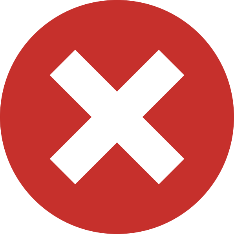 Система мониторинга эффективности руководителей всех ОО региона
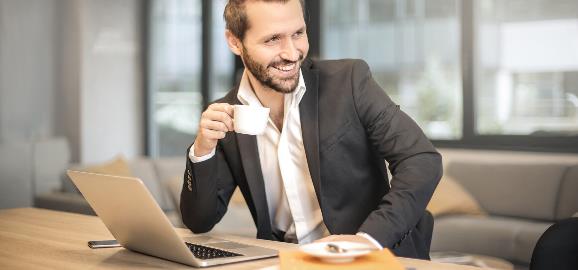 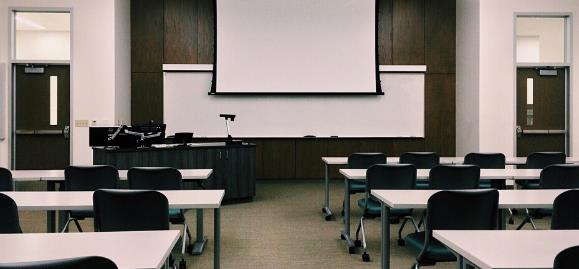 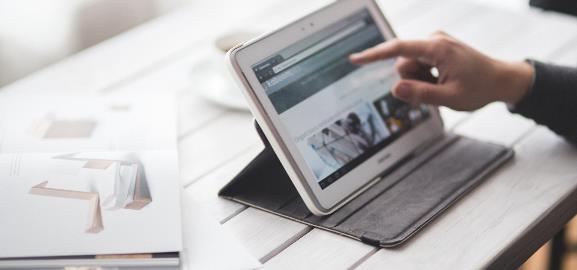 Обновление требований системы образования к компетенциям руководителя
Отсутствие единого представления об эффективности руководителя
«СОВРЕМЕННАЯ
ШКОЛА»
«ЦИФРОВАЯ
ОБРАЗОВАТЕЛЬНАЯ СРЕДА»
«УЧИТЕЛЬ БУДУЩЕГО»
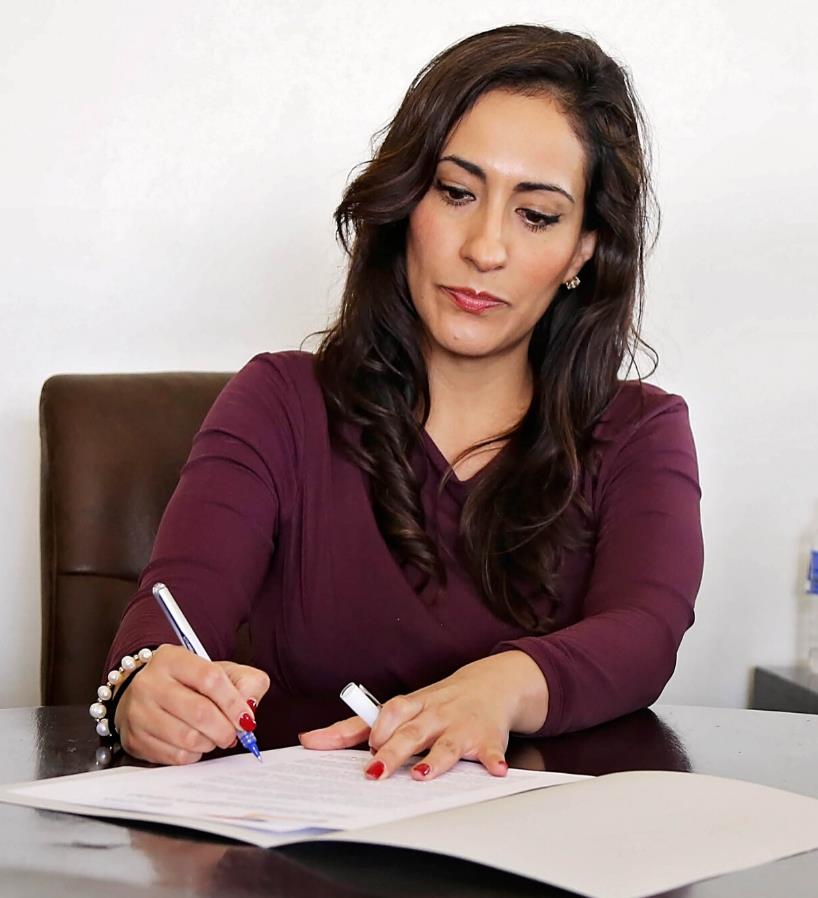 Проект профессионального стандарта 2019 руководителя
С сентября 2019 года создан  совет по профессиональным квалификациям в сфере  образования
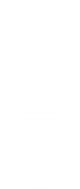 Решения
Единая схема целеполагания
Направления оценки динамики достижений ОО: 
Обновление содержания образования
Обеспечение роста профессионального мастерства педагогических и управленческих кадров 
Развертывание современного инфраструктурного обеспечения образовательного процесса
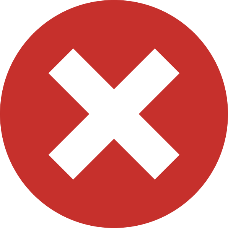 Система мониторинга качества повышения квалификации педагогов
ОТСУТСТВИЕ ЦЕЛОСТНОЙ СИСТЕМЫ ПОВЫШЕНИЯ КВАЛИФИКАЦИИ –
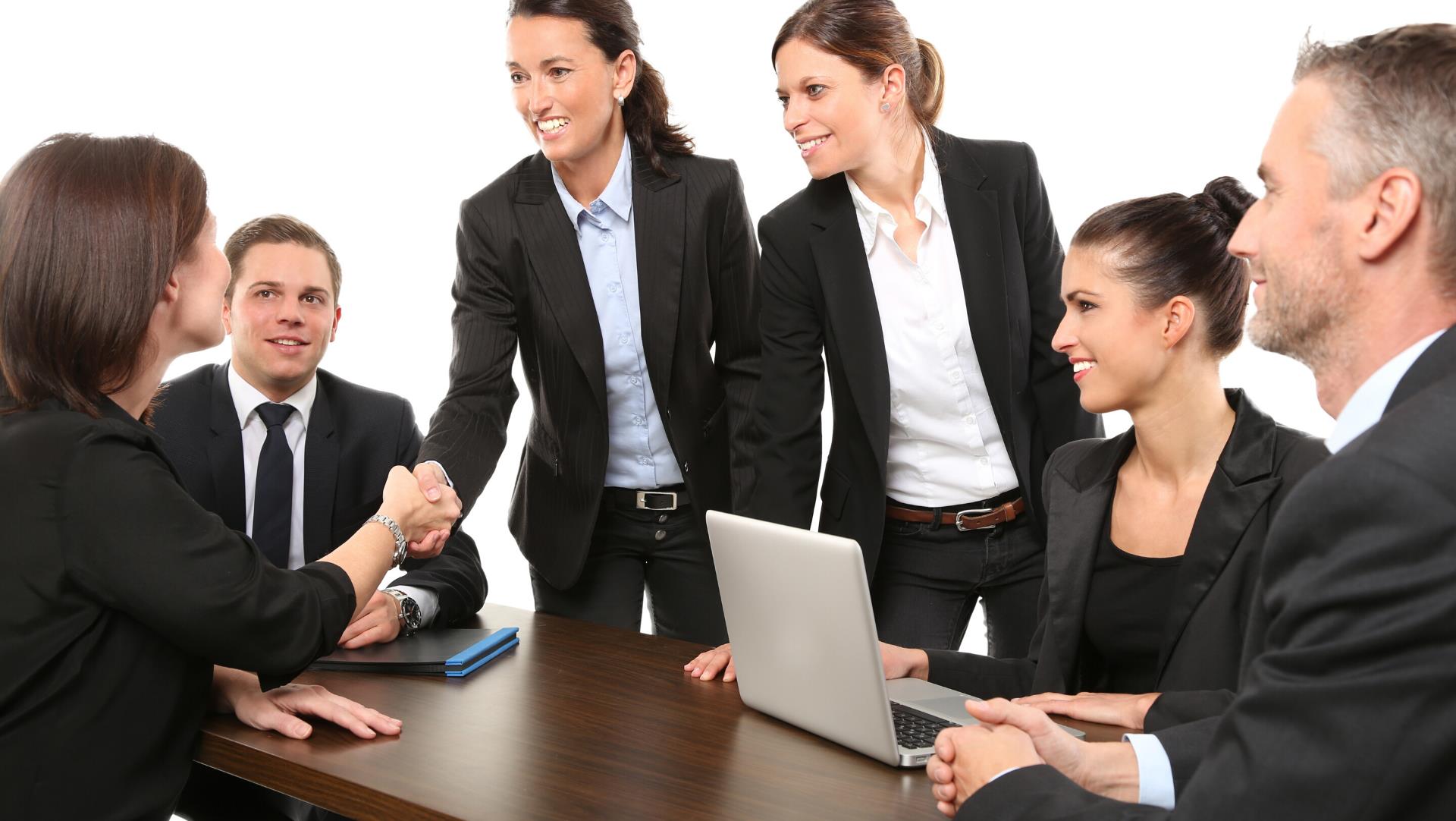 Проблемы
ОТСУТСТВИЕ АДРЕСНОСТИ ПК


ВЫЯВЛЕНИЕ ПРОФЕССИОНАЛЬНЫХ ДЕФИЦИТОВ
НАЛИЧИЕ ПРИНЯТЫХ УПРАВЛЕНЧЕСКИХ РЕШЕНИЙ ПО РЕЗУЛЬТАТАМ ПК
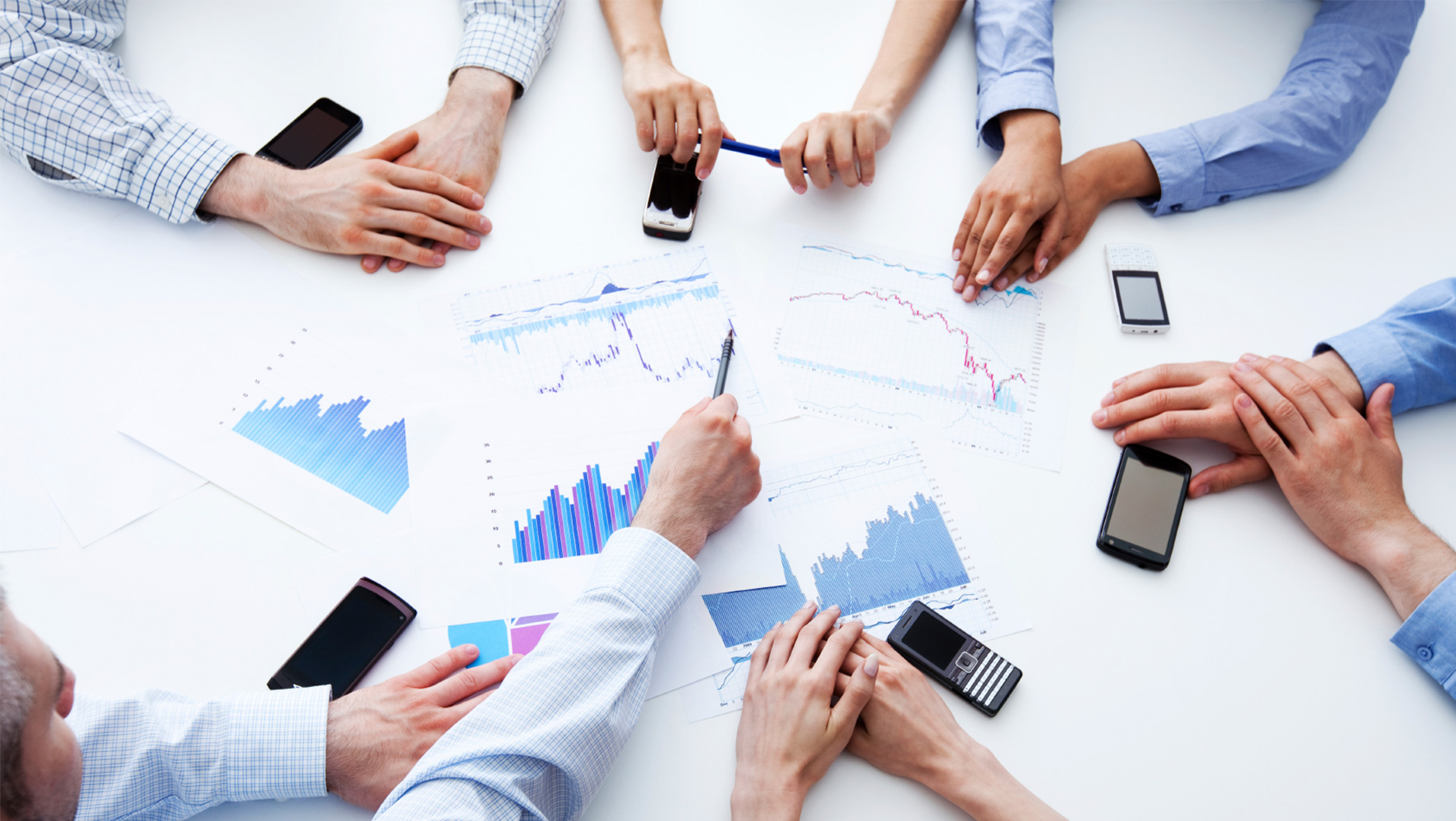 Разработать нормативную и концептуальную базы, задающие общие цели, смыслы, показатели результативности системы ПК педагогов
Построить систему действий, обеспечивающих управление системой мониторинга качества ПК
Создать муниципальные требования (показателей) и муниципальные регламенты оценки квалификации педагогов
Решение
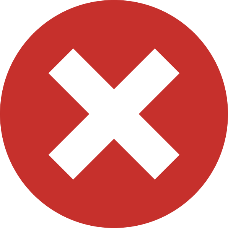 СИСТЕМА МЕТОДИЧЕСКОЙ РАБОТЫ
Проблема методической работы
Отказ от собственно-методического предмета управления
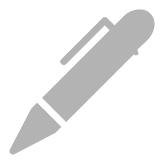 ТАКИМ ПРЕДМЕТОМ УПРАВЛЕНИЯ В МЕТОДИЧЕСКОЙ РАБОТЕ МОГЛИ БЫ СТАТЬ РАЗЛИЧНЫЕ СПОСОБЫ ВНЕДРЕНИЯ, ПОДДЕРЖКИ И ПРОДВИЖЕНИЯ НОВЫХ ТЕХНОЛОГИЙ И МОДИФИКАЦИЙ ОБРАЗОВАТЕЛЬНОГО ПРОЦЕССА
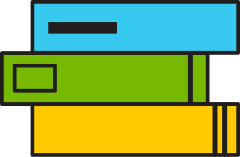 Решение проблемы
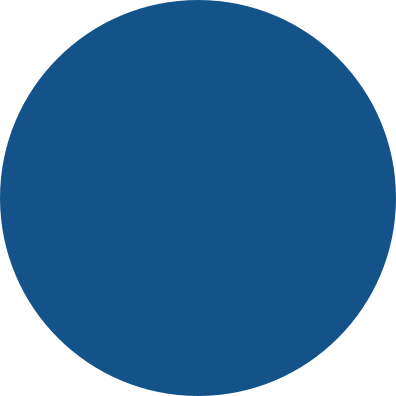 Оценка
профессиональной деятельности
педагога
Совершенствование деятельности педагога
Совершенствование деятельности педагога
МЕТОДИЧЕСКАЯ 
РАБОТА
Анализ
причин недостижения планируемых ОР
Прогнозирование эффективности 
и выбор форм
Обустройство практик
работы с  детскими образовательными
результатами
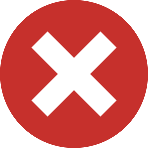 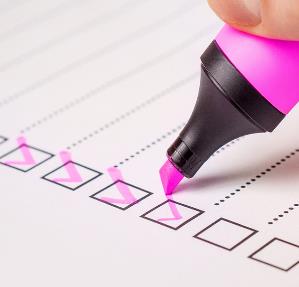 СИСТЕМА МЕТОДИЧЕСКОЙ РАБОТЫ: показатели
на муниципальном уровне:
наличие сетевых объединений, муниципальных творческих групп 
экспертное сопровождение практик ОО в РАОП
наличие мониторинга школьных систем оценки качества 
наличие плана мероприятий для методистов и педагогов по овладению способами работы с результатами оценочных процедур
наличие мониторинга образовательных потребностей и обоснование эффективных форм дополнительного профессионального образования педагогов
наличие публикаций на сайте МСО результатов исследования профессиональных дефицитов учителей
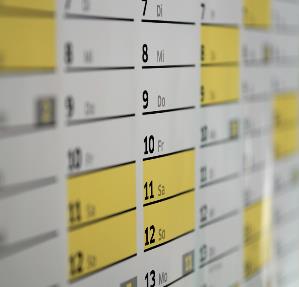 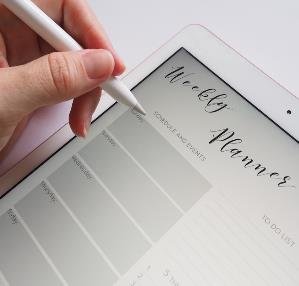